Privātsākumskola «Varavīksne»2019. gada 11. septembris
Varavīksne - daudzkrāsains loks 
radies saules stariem lūstot ūdens pilienos 
un atstarojoties
Misija, mērķis un uzdevumi
1995. gada 25. oktobris (13.09.1994.)
Filozofija – Laimīgs bērns, kurš drošā un uz sadarbību  
     vērstā vidē, attīstījis savas personīgās spējas

Mērķis – sekmēt izglītības kvalitāti Latvijā

Uzdevums – nodrošināt izglītības iespējas ikvienam bērnam,
     tai skaitā bērniem ar speciālām vajadzībām, bērni no     
     citām Eiropas valstīm
Pakalpojumi
Licencētas un akreditētas izglītības programmas:
    * Pirmsskolas izglītība – autorprogramma (50)
    * Pamatizglītības 1. posma (1.-6.klase) programma,
      trīs programmas īstenošanas adreses (48)

       Papildus pakalpojumi:
    * Interešu izglītība – mūzika, māksla, sports, u.c.
    * Pagarinātās dienas grupa
    * Fakultatīvi – teātra māksla, matemātika, valodas u.c.
    * Sešgadnieku apmācība
    * «Pirmie soļi basketbolā»
    * Montessori pedagoģijas nodarbības
Klientu skaits 1994.-2018.
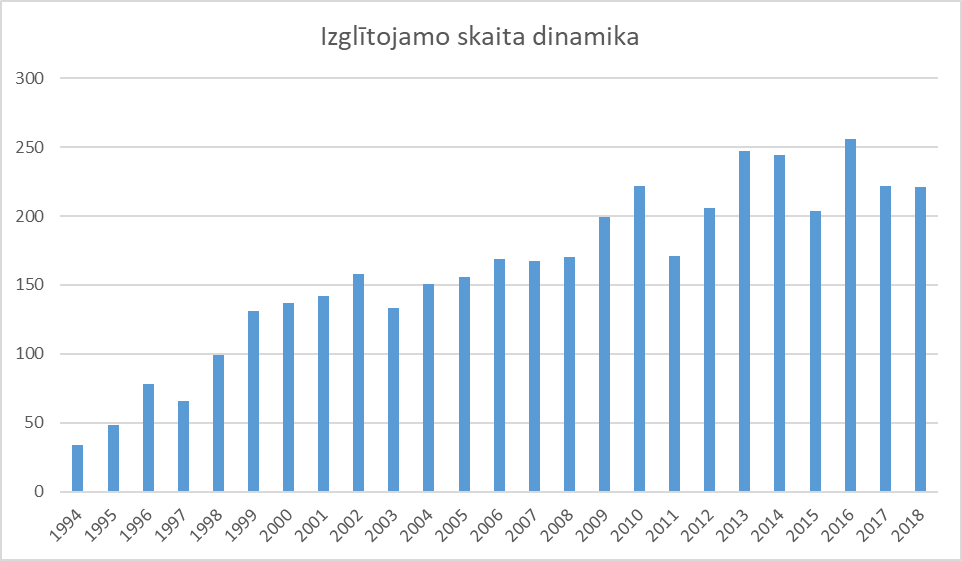 Sociālā uzņēmējdarbība
Bērna spējas


   Vecāku līdzatbildība		             Skolotāja attieksme

Absolventi
Pakalpojumu sniegšanas process
Bērni no citām Eiropas valstīm – integrācija sabiedrībā
Bērni ar speciālām vajadzībām – integrācija sabiedrībā
Pirmsskolas un sākumskolas pēctecība
8-10 bērni klasē, grupā 
Mācību process reālajā dzīvē 
Vasaras nometnes
Tradīcijas - latviešu gadskārtu svētki
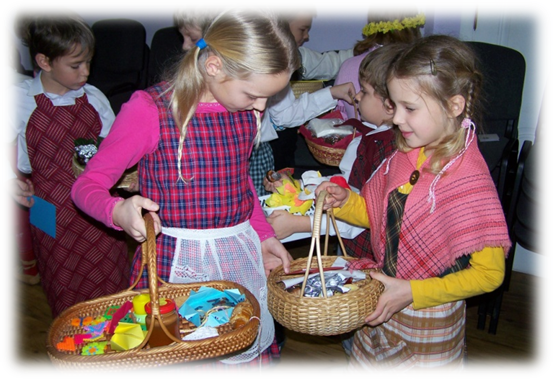 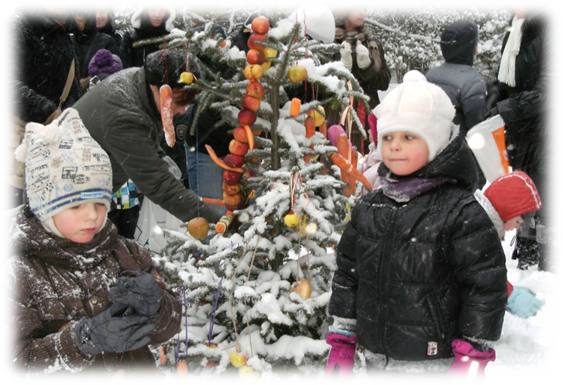 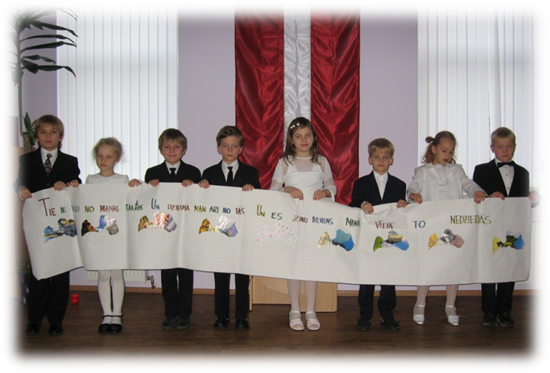 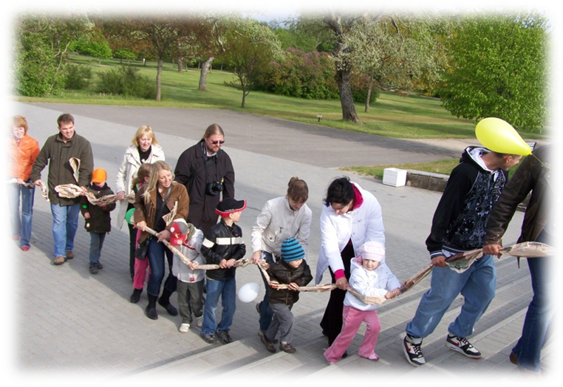 Montessori pedagoģijas nodarbības
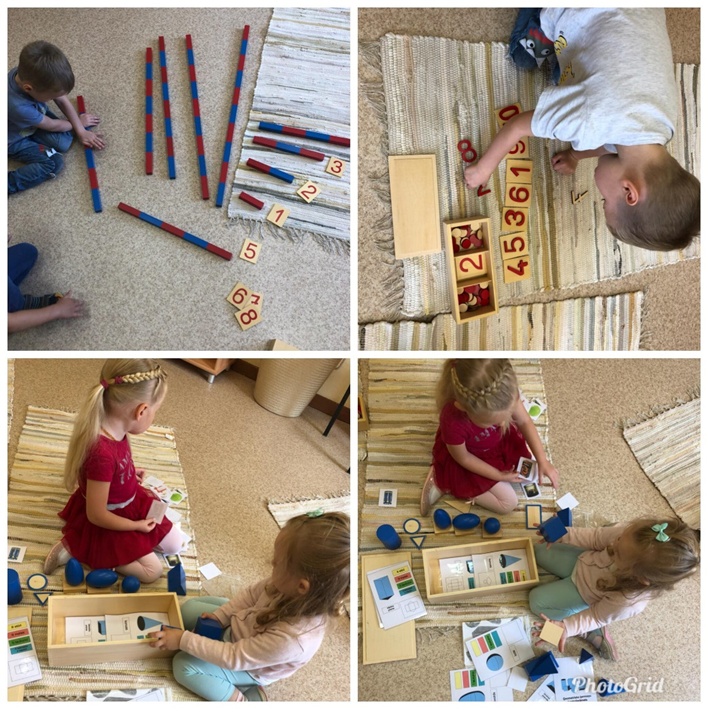 Pakalpojumu sniegšanas processAtbalsta pasākumi bērniem ar īpašām vajadzībām
Logopēds, konsultē pedagogus, ja nepieciešams, asistē mācību stundā, veic individuālu darbu 
Medmāsa, konsultācijas pedagogiem
Speciālistu konsultācijas ārpusskolas
Peldēšanas nodarbības, ārpusskolas aktivitātes
Savlaicīgi apzināta bērna attīstības virzība
Uzlabojumi, pārmaiņas izaugsmei
Pieredzes apmaiņa
Biznesa modelis - Vide un resursiDalība projektos, vides labiekārtošanai
Pedagogi


Fizskā vide 				Materiāli tehniskā bāze
   (telpas, ēka, apkārtne)
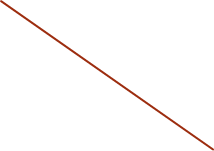 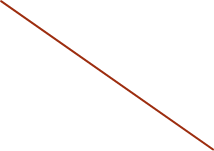 Vide un resursiResursu efektīva un ekonomiska izmantošana
Pedagogi:
	Sadarbība, stundu aizvietošana, apvienotās mācību stundas, 	mācību līdzekļu iegāde, pasākumi, atalgojums, piemaksas, 	tālākizglītība(5.,6.klase), personīgās pilnveides kursi, attieksme 
Materiāli tehniskā bāze: Eiropas sociālā fonda projekts 
	Pirmsskolā – Montessori pedagoģijas nodarbības                           	Sākumskolā – mācību procesa modernizācija
Fiziskā vide, telpas, apkārtne, ēka:
	Telpas 5., 6. klasei, pirmsskolai, skolotāju istaba, biblioteka,                  	skolas ēkas un saimniecības kompleksa renovācija,                  	drošības garantēšana skolā un ārpusskolas
Izaicinājumi=iespējas
Sadarabība ar valsts un pašvaldības institūcijām
Darba likums – Izglītības likums – Bērnu tiesību aizsardzības likums
Eiropas sociālā fonda projekts, turpinājums



Darīt! Kļūdīties! Izvērtēt! Analizēt! Domāt izaugsmei! Darīt!
Paldies par uzmanību!